The Need for Health Informatics (HI) Professionals
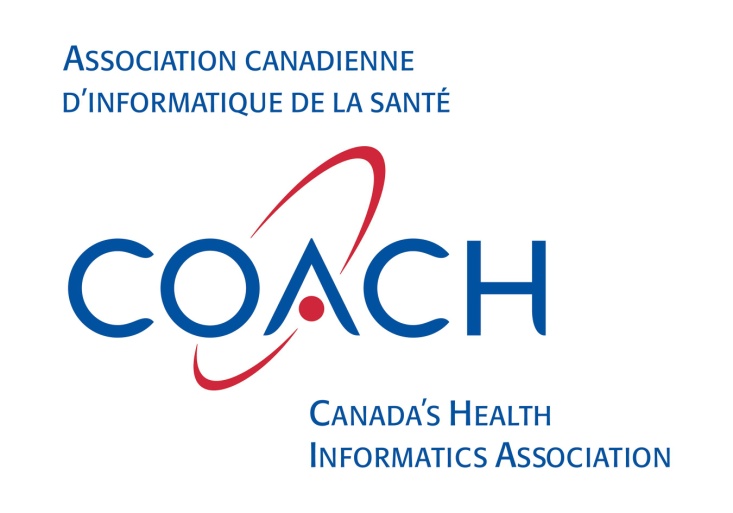 Neil Gardner, MPA, CPHIMS-CA
President, COACH
HISA Conference, Port Elizabeth, SA
1
Presentation Outline
Canada’s eHealth journey
Some lessons learned to date
COACH’s Health Informatics (HI) Professionalism strategy and services
Questions ???
2
Canada’s eHealth Journey
3
The Canadian Context
Publicly-funded healthcare “system” 
Federal policy leadership with portable benefits
Provincially delivered healthcare systems (10), with some privately delivered components
Increasing public awareness of cost pressures and demand for accountability of investments
National architecture and investment program (Canada Health Infoway)
4
COACH: Canada's Health Informatics Association
Continuing increase in the use of interoperable systems by clinicians in providing care
Clinical Telehealth Consultations
Drug Information Systems Users
Electronic Medical Record Users 
(of 48,000)
Diagnostic Imaging Systems Users
187,385
187,385
45,455
30,123
9,615
18.753
18,720
30,955
11,040
30,955
505%
142%
70%
213%
Percent increase in users and consultations over a 6 year period
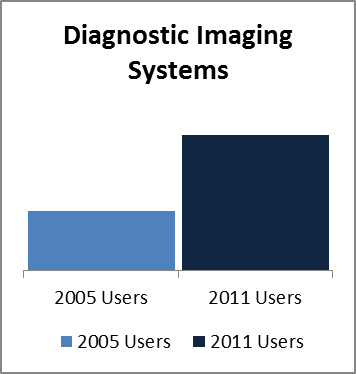 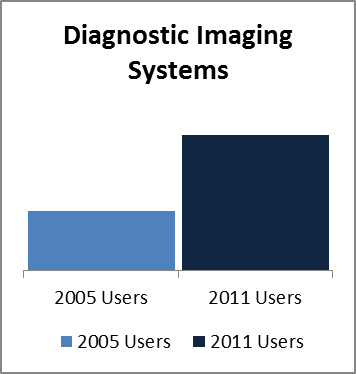 Sources: Pan Canadian Telehealth Benefits Report, 2011, National Physician Survey, 2000, 2006, 2009, 2011 & Commonwealth Fund, Infoway Diagnostic Imaging Program Data, 2005-2011, Infoway Drug Information Systems Program Data, 2005-2011
5
5
7
Current state – estimated aggregate benefits
Inclusive of all benefits documented and estimated in Infoway’s pan-Canadian benefits reports
 (available at: https://www.infoway-inforoute.ca/index.php/progress-in-canada/benefits-realization)
6
[Speaker Notes: Inclusive of all benefits documented and estimated in Infoway’s pan-Canadian benefits reports (all available at: https://www.infoway-inforoute.ca/index.php/progress-in-canada/benefits-realization)
Benefits reflect investments of both Infoway and its jurisdictional partners.  
Some solutions pre-date Infoway investments (e.g. BC PharmaNet, existing PACS, etc.,).  
Other solutions were not Infoway funded at the time of the reports (e.g. EMRs which generate printed/typed prescriptions)
DI study used 2008 data, DIS used 2009 data, and telehealth used 2010 data.  All values were adjusted for inflation using the Statistics Canada Health Care Index and reflected in 2011 dollars.
Data prior to/post respective pan-Canadian study was estimated using observed growth rates and system implementation and/or user adoption data.
All pan-Canadian studies were commissioned by Infoway from independent third parties and were validated by external subject matter experts.]
10
Emerging Opportunities for eHealth
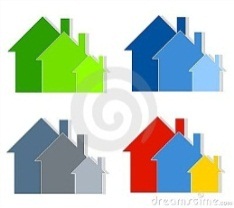 Bring Care Closer to Home
Patient Monitoring
Personal Health Record

Provide Easier Access
e-RxRenewal
e-Visits
e-Scheduling
e-Navigation

Support New Models of Care
Electronic Health Record
Discharge Summaries
Referral Management
Chronic Disease Management
Care Transitions
Telepathology
Improve Patient Safety
Hospital Medication Management
Medication Reconciliation
e-Prescribing


Enhance a High-Performing Health System
Clinical Analytics
Health System Analytics
Population Health
LEAN
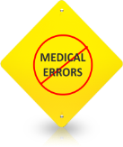 7
COACH: Canada's Health Informatics Association
11
….. But the Enablers Need to be in Place
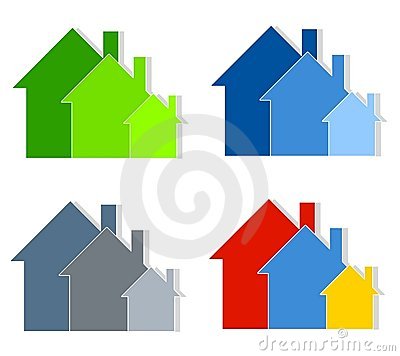 Policy & Legislation
Resource Capacity, Capability & Culture
Practice & Process Change
Governance & Leadership
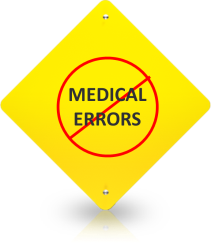 Provide Easier Access
Support New Models 
of Care
Bring Care Closer
 to Home
Improve Patient Safety
Enable a High Performing 
Health System
Privacy & Security
Business Case & Benefits Realization
Interoperable eHealth Solutions
8
COACH: Canada's Health Informatics Association
Impacts of Strategic Investment
Strategies for information, inter-operability, standards & e-Health deployment – require collaboration, shared vision and strong buy-in
Increased demands & expectations; more complex & integrated technologies; concerns about privacy, value and patient safety
People entering industry (from IT, management, clinical and other backgrounds) without prior exposure to health informatics
This has resulted in:
Need for multidisciplinary health informatics professionals, given the interplay of technological, information and clinical dimensions 
New programs emerging to train HI professionals from “scratch”, as well as augmenting the skills of those in the industry already
Requirement for raising the profile of HI and continually advancing our practices (professionalism)
9
COACH: Canada's Health Informatics Association
Some Lessons I’ve Learned along our eHealth Journey – a ‘Top 10’
eHealth is often a tough sell – cultivate strong sponsors
Importance of leadership, common vision and collaboration
Common destination, architecture & standards – but multiple paths (be prepared to make course corrections!)  
Use small steps, show results & continually learn and adjust
Don’t drive change – enable it by supporting health system priorities and ensure strong provider & consumer/patient engagement
Let’s not forget why we are doing this – better & safer health
Focus on the information & business processes, vs. the technology
Change management, governance & project management are vital
Manage expectations – achieving benefits requires sustained effort
Don’t neglect the value of data for improving the health system

Capacity must be developed along the journey to ensure sustainability
10
COACH: Canada's Health Informatics Association
COACH’s HI Professionalism Approach
11
COACH: Canada's Health Informatics Association
About COACH
Founded in 1975
Membership is composed of:
Academic Institutional Members & students – 15%
Private sector institutional members – 30 %
Public sector institutional members – 30%
Individuals – 25%
Funded through membership dues and revenues from conferences and products
12
COACH: Canada's Health Informatics Association
COACH’s Strategic Focus Areas
Four distinct but mutually supporting elements:
Professional Development
Best practices & Knowledge
Collaboration & Influence
Conferences & Events
13
COACH: Canada's Health Informatics Association
COACH programs
Best Practice Guidelines
Privacy & Security (includes special editions)
Human Resources recruitment
eHealth Safety (under development)
Forums and special interest groups
CHIEF – public & private sector executives
Canadian Telehealth Forum
Emerging Professionals Forum
Clinician Forum
Special interest groups (e.g. Information governance)
Collaborations with Canadian & international partners
PROFESSIONALISM
14
COACH HI Definition
Health informatics (HI) is the intersection of clinical, IM/IT and management practices to achieve better health.
COACH has defined a set of 50 core competencies that are needed by all HI professionals to work effectively as a team
15
COACH: Canada's Health Informatics Association
[Speaker Notes: The knowledge, skills, attitudes, and capabilities necessary to effectively perform as a health informatics professional]
HIP Core Competency Areas
Information Management
Information Technology
Clinical & Health Services
Canadian Health System
Project Management
Organizational & Behavioural Management
Analysis & Evaluation
16
COACH: Canada's Health Informatics Association
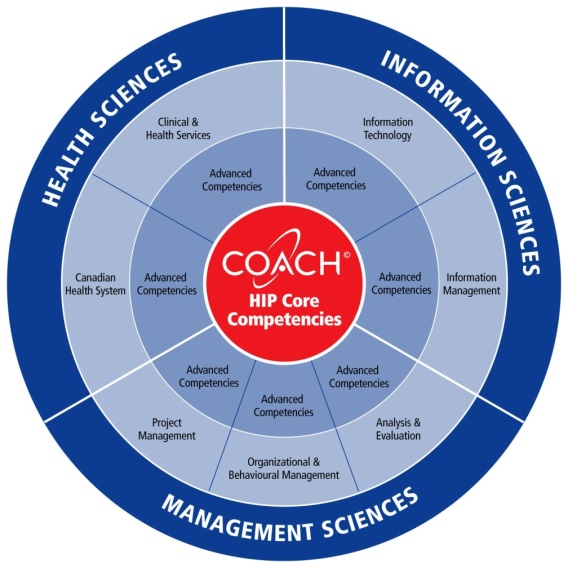 HIP Core Competencies & Framework
The working definition of HI and core competencies were the foundation for our other professionalism work 
Defined through series of workshops with experts from the field
Not a job analysis – looked forward to the ideal competencies required by an HIP, not just those commonly in practice today
Originally developed in 2007; updated in 2009 & 2012
Validated through development of the Role Profiles
International collaboration – e.g. with US, Brazil, etc.
17
COACH: Canada's Health Informatics Association
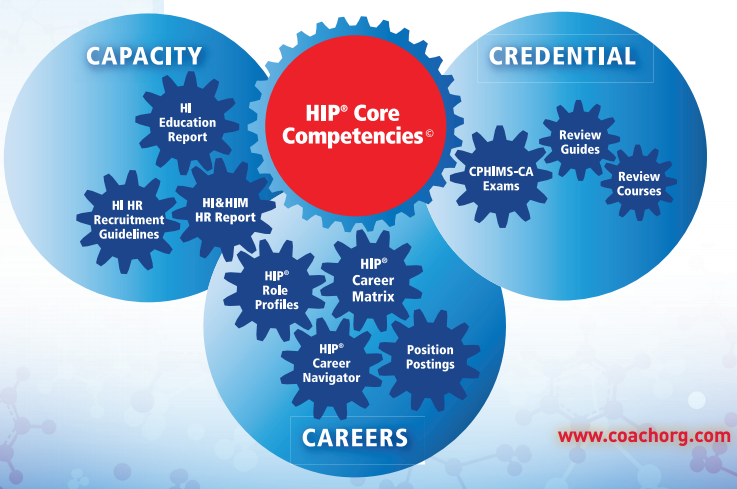 18
[Speaker Notes: Record who attended and indicate whether or not they: 1. will not take exam; 2. will take exam; or 3. thinking about it
Record questions so we can update this presentation]
Human Resources Capacity
First ever national study of Canadian HI & HIM Human Resources, conducted in 2009
32,500 HI & Health Information Management (HIM) “professionals” working in Canada
Vacancy rates as high as 25% for some key groups
Central conclusion: Canada needs more HI professionals with a broader range of skills
Much of our existing workforce needs broader skillsets
Between 6320 and 12,330 new hires needed over the next 5 years
19
COACH: Canada's Health Informatics Association
Labour Market Risks - from an under-supply of professional skills:
Delays and cost over-runs
 Sub-optimal implementations
 High turnover & recruitment delays
 Diminished morale & performance
 Most importantly, risks to patient safety  and organizational performance
The challenges & opportunities will not decrease – in times of constrained resources, the quality, skills & versatility of our teams will be paramount
20
COACH: Canada's Health Informatics Association
5
Specialists
(e.g. in process improvement – LEAN)
4
-
-
Difficult to replace skills
3
Champions & Informed End-Users
2
Core Workforce
    (e.g. IT staff)
-
1
5
4
3
1
2
Impact on long-term HI value chain
Where do we get more qualified people?
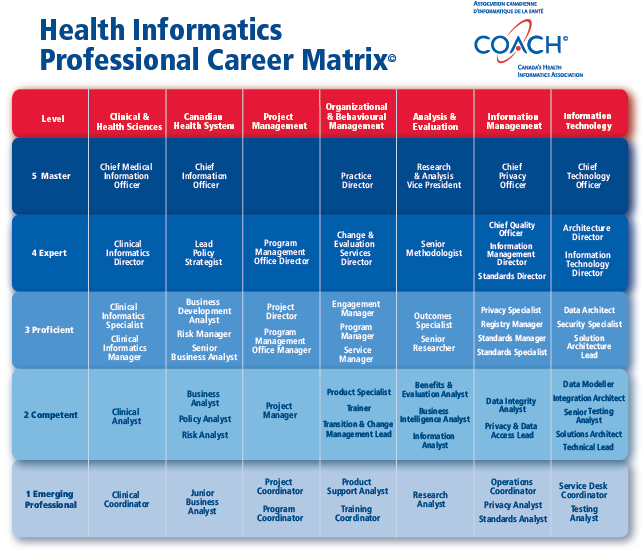 We need to think ‘outside the box’  - both in terms of recruiting Health Informatics Professionals as well as other complementary “team members”
21
COACH: Canada's Health Informatics Association
Tactics for Building Capacity
Actively collaborate with Health informatics education programs on curriculum and increase the awareness and knowledge of HI with our stakeholders
Support educators, students and emerging professionals through special programs
Foster recruitment, continuous learning, and sharing of best practices via events, communities of interest, etc.
Provide tools to assist organizations and professionals with HI career planning, recruitment & retention
22
COACH: Canada's Health Informatics Association
Careers
HIP Career Matrix
Outline of HI roles and levels and associated experience and education – cross-section of leading HI delivery organizations (public & private)
HIP Role Profiles
Description of each role on the career matrix
HIP ‘Career Tool’ (under development)
Will allow for self-assessment, comparison and career planning by organizations and individuals
Based on role profiles and typical career paths
23
COACH: Canada's Health Informatics Association
Health Informatics Professional (HIP) Career Matrix
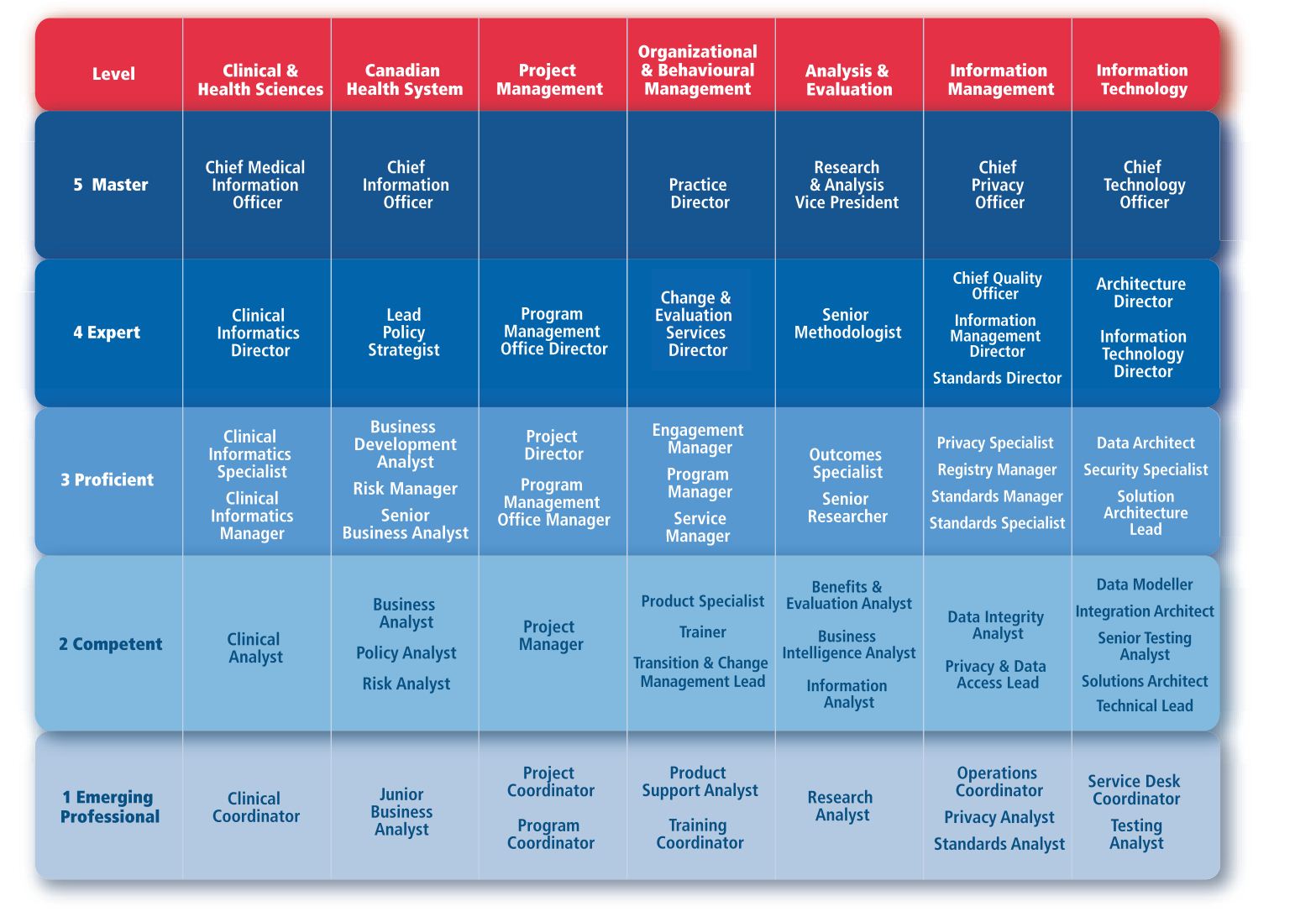 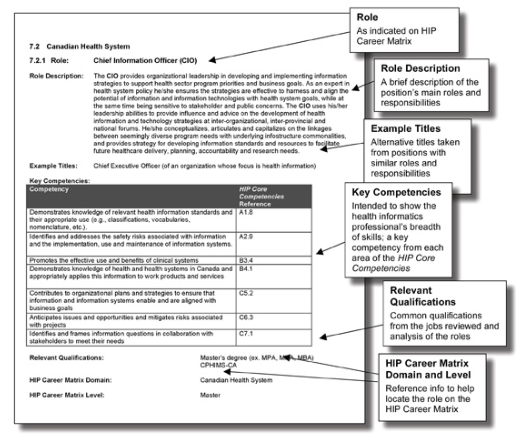 25
COACH: Canada's Health Informatics Association
CPHIMS-CA Credential
Comprehensive
Our credential demonstrates knowledge of the Canadian environment & broader Health Informatics knowledge
Professional-level
Must have a combination of education and experience to challenge the exams
Ongoing renewal requirements
Ensuring skills and knowledge are kept up to date
26
COACH: Canada's Health Informatics Association
CPHIMS-CA – Certifying…
CPHIMS-CA exam content
Addresses the set of 50 COACH core competencies that are needed by all HI professionals to work effectively as a team
27
COACH: Canada's Health Informatics Association
[Speaker Notes: The knowledge, skills, attitudes, and capabilities necessary to effectively perform as a health informatics professional]
In Conclusion
eHealth strategy developed through collaboration and supported by an architecture and standards is critical for enabling improved health care
Health Informatics professionals are key to enabling and sustaining these investments
eHealth is a journey with many challenges - 	but full of opportunities for enabling better health
28
COACH: Canada's Health Informatics Association
Questions??
COACH: Canada’s Health Informatics Association
www.coachorg.com
29
COACH: Canada's Health Informatics Association